Улсын Их Хурлын Тамгын газар, Швейцарийн хөгжлийн агентлаг, НҮБ-ын Хөгжлийн хөтөлбөрийн “Төлөөллийн байгууллагын чадавхыг бэхжүүлэх нь” төсөл
“БАГИЙН  ИРГЭДИЙН  НИЙТИЙН  ХУРЛЫН СУРГАЛТЫН  СУРГАГЧ  БАГШ  БЭЛТГЭХ”  СУРГАЛТ
БИНХ-ын шийдвэр, түүний хэрэгжилтэд хяналт тавих боломжууд.
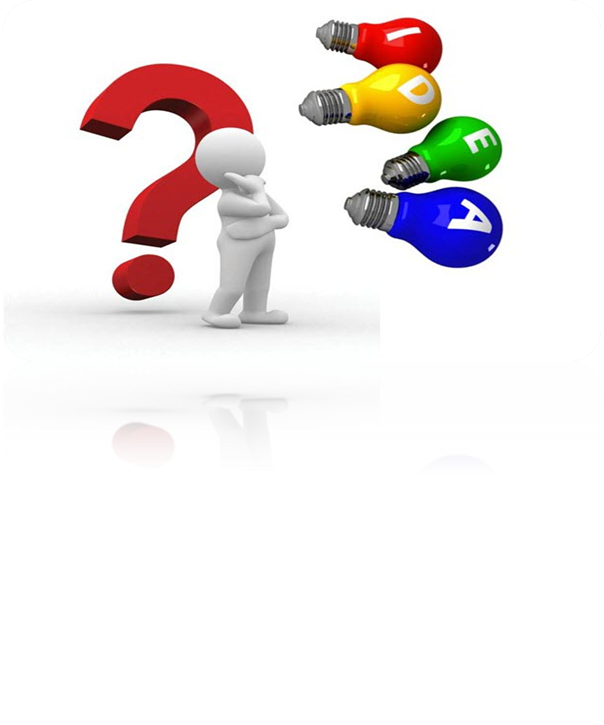 Нэг. Шийдвэр гэж юу вэ.
Шийдвэрийн тухай үндсэн ойлголт
Шийдвэрийн хэлбэрүүд
Шийдвэр гаргахад баримтлах зарчим
Хүн өдөр тутам, алхам бүртээ сонголт хийж шийдвэр гаргах хэрэгтэй болдог
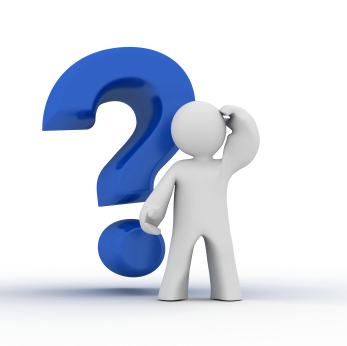 Шийдвэр гаргалт нь үйл ажиллагааны олон чиглэл, хувилбарын дундаас оновчтойг нь сонгон авах үйл явц. Хувилбаруудыг сонгох нь:
 хувь хүний мэдлэг  туршлага,  бүтээлч байдал, 
зөн совин
арга барил зэрэг олон хүчин зүйлээс шалтгаална.
Шийдвэр гаргалтын хамгийн энгийн хандлага бол шугаман сэтгэлгээ  энэ нь:
Нэгэнт гарсан шийдэл нь дандаа хүчин төгөлдөр, өөрчлөгдөх боломжгүй
Асуудал бүр ганц шийдэлтэй
Энэ нь асуудлыг хэт хялбарчилж, шугаман сэтгэлгээгээр авч үзэж, орчны өөрчлөлт, шийдвэрийн хүрээний мөн чанарын талыг орхигдуулдаг талтай
Тухайн асуудлыг хир зэрэг сайн шийдвэрлэснээр түүний үр дүнг үнэлдэг гэж үздэг.
Шийдвэр нь үе шаттай явагддаг  үйл явцын үр дүн байдаг.
Шийдвэр гаргах үйл явцын анхдагч урьдчилсан нөхцөл нь мэдээлэл цуглуулах
Цуглуулсан мэдээлэлдээ судалгаа, шинжилгээ хийх, дүгнэлт гаргах
Асуудлын  тэргүүлэх ач  холбогдлыг тодорхойлох,  сонголт хийх
Гарч болох эерэг, сөрөг талууд, бэрхшээл, даван туулах арга замыг тодорхойлох
Үндсэн хууль болон бусад  хууль тогтоомжинд нийцүүлэх
Шийдвэр гаргах дараалал бүхий  үйл  явц  юм.
Шийдвэр гаргахад баримтлах зарчмууд:
Хууль зүйд нийцсэн байх. Нутгийн өөрө удирдах байгууллагаар гаргаж буй аливаа шийдвэр Үндсэн хууль болон бусад хууль тогтоомжийг зөрчөөгүй, тэдгээрт нийцсэн байх ёстой
Тэгш байдлыг хангах. Энэ нь иргэн бүр хуулийн өмнө тэгш байх, нас, хүйс, гарал үүсэл, арьс өнгө, шашин шүтлэг зэрэг хуулиар тогтоосон иргэдийн тэгш байдлыг хангах зарчим юм. Мөн шжил төрлийн үйлдвэрлэл, үйлчилгээ эрхэлдэг ААН, байгууллагааас аль нэгэнд давуу эрх олгосон шийдвэр гаргаж болохгүй
Зорилгодоо нийцсэн байх. Шийдвэр нь байгууллага, хамт олны зэрэг тэдгээрийн тодорхойлсон зорилгод харшлахгүй байх ёстой
Хэмжээ зохицолтой байх. Шийдвэр нь НӨУБ-ын хэм хэмжээнд нийцсэн байхын дээр өрөөсгөл буюу сөрөг үр дагаварт хүргэхгүй нөхцлийг хангах ёстой.
Арвич хямгач байх. Шийдвэр нь хамгийн бага зардлаар үр дүнд хүрэх явдлыг  хангасан байх ёстой.
Хариуцлагатай байх. Шийдвэр нь хариуцах эзэнтэй, хаана тайлагнаж, хяналт  тавих  нь тодорхой  байх ёстой.
Хурлын шийдвэр нь тухайн харъяа нутаг дэвсгэртээ хүчин төгөлдөр, бүх нийтээр заавал биелүүлэх шийдвэр байна. Харъяа нутаг дэвсгэрт үйл ажиллагаа явуулж буй бүхий л байгууллага, албан тушаалтан, тухайн нутаг дэвсгэрт байнга болон түр оршин суугчид, дайран өнгөрч  буй тээврийн хэрэгслийн жолооч, зорчигчид нь тухайн нутаг дэвсгэрийн нэгжийн хурлаас Монгол улсын хуульд нийцүүлэн гаргасан шийдвэрийг заавал биелүүлэх үүрэгтэй байна.  Хурлын  шийдвэрийн  төрөл нь:
ИТХ-ын / ИНХ-ын/ тогтоол
Тэргүүлэгчдийн тогтоол
Хурлын болон Тэргүүлэгчдийн тогтоолоор баталсан дүрэм, журам, төсөв, төлөвлөгөө, хөтөлбөр, шилжүүлсэн эрх мэдэл
Засаг дарга болон холбогдох байгууллага, албан тушаалтанд өгсөн албан даалгавар, зөвлөмж, чиглэл, заавар
Мөн нутаг дэвсгэрийнхээ иргэдэд хандаж гаргасан илгээлт, уриалга, хүсэлт
Бусад этгээдтэй тухайн Хурлыг болон нутаг дэвсгэрийн нэгжийг төлөөлөн байгуулсан гэрээ, хэлэлцээр
ИТХ-с /ИНХ/ шийдвэр гаргахын тулд тодорхой шаардлагуудыг хангасан байх ёстой. Үүнд:
Мөрдөгдөж байгаа хууль, тогтоомжид нийцсэн, түүний хүрээнд байх
Тухайн нутаг дэвсгэрийн ард иргэдийн ашиг сонирхолд нийцсэн байх
Биелэгдэх  Үндэслэлтэй байх
Батлагдсан     ТӨсвийн хүрээнд байх
Шинжлэх  ухааны  Үндэслэлтэй боловсруулсан байх
Шаардлагатай тохиолдолд холбогдох байгууллага, иргэдийн саналыг авсан байх
Мөрдөгдөж эхлэх  болон  дуусах  хугацааг  тодорхой  заасан байх
Шийдвэрийг гаргахдаа үг үсэг, найруулгын алдаагүй, ойлгомжтой хэлбэрээр томъёолсон байх, архив, бичиг хэргийн стандарт, нормыг хангасан байх зэрэг шаардлагуудыг хангасан байх ёстой
НӨУБ-с гаргаж байгаа шийдвэрийг дараах байдлаар ангилж болно Үүнд:
Хэм хэмжээ тогтоож байгаа байдлаар: урт хугацаанд мөрдөгдөх, хүн амын өргөн хүрээг хамарсан, заавал дагаж мөрдөх эрхийн акт, журам, дүрэм 
Зөвхөн нэг байгууллага, тодорхой хүмүүс рүү чиглэгдсэн, тодорхой хугацаанд мөрдөгдөх эрхийн акт, гэрээ, тогтоол.
Эрх зүйн актын агуулгаар: эдийн засаг, нийгмийн чиглэлийн, байгал орчныг хамгаалах чиглэлийн, нийгмийн дэг журмыг зохицуулах чиглэлийн гм
Хүчин төгөлдөр болж мөрдөгдөх байдлаар: хэвлэл мэдээллээр заавал мэдээлэгдэх шаардлагатай нийтээр дагаж мөрдөгдөх шийдвэр ба зөвхөн холбогдох байгууллага, хүмүүст хүргээд мөрдөх шийдвэр байдаг
Сумдын ИТХ жилд дунджаар 50-70 орчим тогтоол гаргаж байгаагийн 80 орчим хувь нь ажлын хэсэг байгуулсан, төрийн дээд одон, медаль олгуулахаар уламжилсан, хяналт шалгалт зохион байгуулах тухай зэрэг нэг удаагийн шинж чанартай, зөвхөн тухайн асуудлыг шийдвэрлэсэн шинжтэй
Асуудлыг хамтран хэлэлцэж батлах үндсэн дээр гаргасан, удирдлагын үйл ажиллагаанд үүсч хөтлөгддөг захирамжлалын баримт бичгийг тогтоол гэнэ.
Төрийн байгууллагын хувьд тогтоолыг батлан гаргадаг эрх бүхий субъект нь УИХ, Засгийн газар, бүх шатны ИТХ байдаг. Тогтоолыг гол төлөв хурал зөвлөгөөний явцад хамтран хэлэлцэх замаар баталж гаргах бөгөөд үүгээрээ бусад бичиг баримтаас  өвөрмөц ялгаатай байдаг.
Хурлаас гаргасан шийдвэр заавал хэрэгждэг байх ёстой. МУЗЗНДНТУТ хуулийн 39-р зүйлийн 39.1 дэх хэсэгт “... Хурал, Засаг даргаас эрх хэмжээнийхээ хүрээнд гаргасан шийдвэр тухайн нутаг дэвсгэрт хүчин төгөлдөр дагаж мөрдөгдөх бөгөөд түүнийг холбогдох байгууллага, албан тушаалтан, иргэд заавал биелүүлнэ., шийдвэрийг биелүүлэгүйн улмаас учирсан хохирлыг гэм буруутай этгээд бүрэн хэмжээгээр    нөхөн төлөх” гэж заасан
Шийдвэр гаргах нь тодорхой нэг асуудлыг судалж хэрэгжүүлэх, түүний үр дүн нь аль нэг байгууллага, хэсэг бүлэг, нийгмийн хүрээнд шийдэгдэж   үр шимийг нь   хүртсэн байх    үйл явц.
Үүний үр нөлөөг үнэлэх, үр дүнг тооцох арга нь хяналт байдаг. Хууль тогтоомжоор тусгайлан иргэдийн Төлөөлөгчдийн болон Иргэдийн нийтийн Хурлын хяналтын хүрээг тогтоогоогүй ч хурал өөрөө бие даасан зохион байгуулалтын хэлбэрээр салбар бүртээ хяналт тавьж болдог. 
Жишээлбэл: тухайлсан асуудалд хурлын тэргүүлэгчид, тухайн багаас сонгогдсон хурлын төлөөлөгч, иргэний төлөөллөөс бүрдсэн ажлын хэсгийг байгуулан холбогдох хяналт шалгалтыг зохион байгуулж ажлын хэсэг           тайлангаа  хуралдаа  тайлагнаж а жилладаг. 
Монгол улсын Үндсэн хуулийн 3-р зүйлийн 1-д Монгол улсад засгийн бүх эрх ард түмний мэдэлд байна. Монголын ард түмэн төрийн үйл хэрэгт шууд оролцож, мөн сонгож байгуулсан төрийн эрх барих төлөөлөгчдийн байгууллагаараа уламжлан энэхүү эрхээ эдлэнэ гэж заасан байдаг нь иргэдийн шийдвэр гаргах      үйл явцад оролцох эрхийг хуульчлан баталгаажуулсан хэрэг юм
Иргэдийн оролцоотой шийдвэр хамгийн сайн шийдвэр байдаг. ИТХ нь орон нутгийн асуудлаар тухайн орон нутгийн оршин суугчдын сайн сайхан амьдарлын төлөө тэдний хүсэл сонирхолд нийцсэн хамгийн сайн шийдвэр гаргахыг зорьдог. 
Харин өөртөө юу хамгийн их хэрэгтэйг хувь хүн өөрөө л хамгийн сайн мэддэг. 
Мөн шийдвэрийн зөв бурууг хамгийн сайн хэлж чаддаг, өөрөө оролцож гаргасан шийдвэрийнхээ хэрэгжилтэд маш идэвхтэй оролцдог. Үүний үр дүнд ИТХ-ын үйл ажиллагаа сайжирч, иргэдэд хэрэгтэй шийдвэр гарах болно. 
Иргэд шийдвэр гаргах ажиллагаанд хичнээн их оролцоотой байна шийдвэр гаргагчид, албан тушаалтнууд эрх мэдлээ урвуулан ашиглахаас сэргийлэх боломжтой болдог.
ИТХ-аас батлан гаргах бодлогын чанартай баримт бичиг түүний төслийг боловсруулах явц нь нутгийн захиргааны байгууллагын нэг    чиг     үүрэг мөн. 
Хэдийгээр шийдвэрийн төслийг төрийн захиргааны байгууллагын мэргэжлийн боловсон хүчинд суурилан боловсруулдаг хэдий ч үүнд иргэдийн санал санаачлагыг тусгах нь хамгийн чухал асуудал юм.
 Манай орны жишээнээс үзэхэд төсөл боловсруулах үе шатанд иргэд төдийлөн оролцдоггүй иргэд өөрсдөө оролцох шаардлагагүй гэж ухамсарладаг явдал ажиглагдаж байна. Энд нэг орхигдож байгаа хөшүүрэг бол багийн Иргэдийн Нийтийн хурал юм.
Тухайн орон нутгийн олон нийтийн мэдээллийн хэрэгсэл, телевиз сонин сэтгүүл, зурагт самбар зэргээр төсөл боловсруулж байгаа талаар ярилцлага нийтлэл иргэдэд хүргүүлэх, иргэдийн санал бодлыг тусгуулах, орон нутагт иргэний танхим болон бусад хэлбэрээр олон удаагийн хэлэлцүүлэг зохион байгуулах, шат дараалсан санал асуулга иргэдээс авах зэргээр төсөл боловсруулах шатанд иргэдийн оролцоог хангах, энэ ажлыг тогтмол хийх хэрэгтэй
Өнөөдрийн жишээн дээр харахад иргэд өөрсдөдөө ашигтай шийдвэрийн төсөлд ач холбогдол өгч оролцдог ба бусад зүйлсэд төдийлөн анхаарал хандуулахгүй байгаа нь ажиглагдаж байна. 
Нэг талаас асуудалд иргэдийн оролцоог нэмэгдүүлэх тэдний санал санаачлагыг идэвхжүүлэх нь тухайн тойрогт сонгогдсон төлөөлөгчийн үүрэг юм. Орон нутагт мэдээллийн хэрэгсэл техникийн хангамж дутмаг байдгаас шалтгаалан иргэд тухай бүр мэдээлэл авах нь хомс байдаг.
 Багаас сонгогдсон сумын ИТХ-ын  төлөөлөгч багийн ИНХ-ын үйл ажиллагаанд оролцох,  ИНХурлын шийдвэрт  хяналт  тавих
Гурав. Шийдвэрийн хэрэгжилтэд хяналт тавих
Хяналтын хэлбэрүүд
Иргэний оролцоотой хяналт
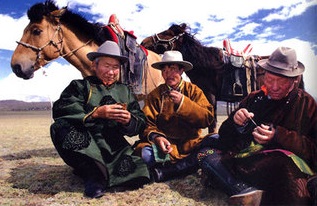 Ардчилсан нийгэмд иргэдийн оролцооны олон салбар чиглэлүүд байдгийн тод  жишээ  бол:
 эрүүл орчинд амьдрах эрхээ шаардах
 мэдээлэл авах эрх
 оршин суугаа нутаг дэвсгэрийн  хөгжлийг хамтран төлөвлөх
төр засаг орон нутгийн удирдлагаас гарч буй шийдвэр, хууль тогтоомжинд саналаа оруулах
 хэрэгжилтэнд нь хяналт тавих, залруулах гэх мэт улс төрийн оролцооны  эрхүүд хамгаас  чухалд  тавигддаг.
Иргэдийн өдөр тутмын амьдралынх нь асуудлуудыг зохицуулсан бодлого шийдвэр гарган хэрэгжилтийг нь хангаж ажиллах үүрэг бүхий байгууллага нь нутгийн  өөрөө  удирдах  байгууллага,  орон нутгийн засаг захиргаа.

Одоогоор ИТХ-ын шийдвэрийн хэрэгжилтэнд иргэдийн  зүгээс хяналт  тавих  зүй тогтол  төлөвшөөгүй

НӨУБ-ын шийдвэрийн хэрэгжилтэнд иргэний оролцоотой хяналт тавих, хэрэгжилтийг нь хангахад оролцох оролцоог зохицуулсан ямар нэгэн механизм, зохицуулалт сул

Хурлаас гарсан шийдвэртэй иргэд хэнээс,  хаана очиж,  хэзээ танилцаж мэдээлэл  авах  нь ч  тодорхой  бус
Өнөөдөр баримталж байгаа эрх зүйн зохицуулалтаар ИТХ-аас батлан гаргасан аливаа /орон нутаг бүрт өөр өөрсдийн баталсан урт, дунд, богино хугацааны бодлого, хөтөлбөр, төлөвлөгөө/ шийдвэрийг Монгол Улсын Засгийн газрын 2013 оны 322 дугаар тогтоолоор батлагдсан “Захиргааны байгууллагын хяналт шинжилгээний нийтлэг журам” -ын дагуу тухайн шатны Засаг даргын тамгын газар, холбогдох мэргэжилтнүүд хэрэгжилт, биелэлтийг тооцож байхаар тусгагдсан.
Шийдвэрийн хэрэгжилтийн үр нөлөөг дээшлүүлэх, иргэдэд хүртээмжтэй болгох, үйл ажиллагааг үр дүнтэй болгоход иргэдийн хяналт, оролцоог бүх шатанд хангаж ажиллах нь ИТХ-ын идэвхтэй, бие даасан чадамжтай байдал, цаашилбал иргэн хүний боловсрол, хувь хүний хөгжлийн асуудалд   ч    үлэмж     тустай.
ИТХ-аар гарсан бүх шийдвэр, түүний хэрэгжилтэнд төлөөлөгч /иргэд/ дангаараа хяналт хийж   чаддаггүй.
 Иймд иргэний бүлэг, холбоод, иргэний нийгмийн байгууллага, сайн дурын байгууллага хамт олны туслалцаатай гүйцэтгэх санаачилгыг эрэлхийлэх
Зөвлөл холбоодыг чиглэл чиглэлээр олноор нь бий болгох, гэрээний үндсэн дээр ажил үүргийг гүйцэтгүүлэх хэрэгтэй гэдгийг бүх шатанд ярьдаг ч хэрэгждэггүй.
Нутгийн удирдлагын байгууллагаас явуулж буй хяналт шалгалтыг дараах байдлаар төрөлжүүлж болох юм. Үүнд: 
ИНХ-ын хяналт шалгалтын ажлыг Хурлын Тэргүүлэгчдийн, иргэдийн төлөөллийн бүрэлдэхүүнтэйтүр хороо, ажлын хэсгийг байгуулж хяналт шалгалт явуулж  явуулж болно.
 Багийн ИНХ-уудын шийдвэрийн хэрэгжилтийг хангуулах талаар сумын ИТХ-ын Тэргүүлэгчид болон сумын ИТХ-ын Тэргүүлэгчдийн нарийн бичгийн даргын зүгээс мэргэжил арга зүйн туслалцаа үзүүлэх,  хамтран ажиллах, үр дүнг тооцох ажилд нь арга зүйн зөвлөгөө туслалцаа үзүүлэх замаар хамтран ажиллах боломжтой.
Багийн ИНХ-д тогтоол шийдвэрүүдийн хувийн хэрэг хөтлөх, эзэн хугацаатай ажлын график төлөвлөгөө гаргах замаар шийдвэрүүдийг нийгмийн салбар салбараар нь ангилан мониторинг хийх, БИНХ-ын Тэргүүлэгчдийн хуралдаан бүрээр хэлэлцэн үнэлэлт дүгнэлт өгдөг арга барилыг тогтмолжуулах нь зүйтэй юм.  Мөн БИНХ-ын шийдвэрүүдийн хэрэгжилт, биелэлтийг тооцдог бие даасан журам боловсруулж батлан журмын дагуу ажиллах.
Багийн ИНХ-ын Тэргүүлэгчдээс шийдвэрийн хэрэгжилтэд хяналт тавих боломж.
Багийн ИНХ нь иргэдтэйгээ шууд харьцаж тэдний санал бодлыг хамгийн түрүүнд судлаж иргэнд  ойр  шийдвэр  гаргадаг    байгууллага. 
Энэ утгаараа Багийн ИНХ-ын үйл ажиллагааг тогтмолжуулах, дэмжлэг үзүүлэх,  буюу Багийн ИНХ-ын Тэргүүлэгчдийг нь илүү мэргэшүүлэх ажилд анхаарах шаардлагатай.
Тэргүүлэгчдийн гол үйл ажиллагаа нь иргэддээ нээлттэй, тэдэнд тусласан, тэдний аливаа үйл ажиллагааг дэмжсэн хэлбэрээр явагдахаас гадна БИНХ-аас гаргасан шийдвэрийг иргэддээ хүргэн сурталчилж байх, тайлангаа иргэддээ байнга тавьж байх, хийсэн ажилдаа иргэдээрээ эцсийн үнэлгээ өгүүлж байх, олон нийтийг хамарсан аливаа арга хэмжээг тогтмол зохион байгуулж түүнд иргэдээ бүрэн хамруулж байх зэрэг юм. 
Шийдвэрийнхээ хэрэгжилтэд Багийн ИНХ-ын Тэргүүлэгчид өөрсдөө хяналт тавьж ажиллахдаа юуны  өмнө жилийн ажлын төлөвлөгөөгөө нарийвчлан дотооддоо хэлэлцэж батлах.
Багийн засаг даргын тайлан, мэдээлэл, илтгэл, сонсгол хэлэлцэх хүлээн авах 

2. Аль нэг албан тушаалтан байгууллагад хандан асуулга тавьж хариуг авч тэргүүлэгчдийн болон ИНХ-н хуралдаанаар хэлэлцүүлэх, дүгнэх 

3. Мөн тухайн нэгжийн Хурлын төлөөлөгч төрийн захиргааны бусад байгууллага, албан тушаалтантай хамтран тодорхой удирдамжаар хяналт шалгалт хийж болно.
5. Багийн иргэдээс бүрдсэн Ажлын хэсэг байгуулан ажиллуулах замаар шийдвэрийн хэрэгжилт    тооцох  боломж. 

Багийн ИНХ-ыг хэсэгчлэн хийж болно гэсэн хуулийн заалт бий. БИНХ-ыг хэсэгчлэн хийх энэхүү заалтыг хэрэгжүүлж ажиллах нь тухайн багийн ялангуяа томоохон газар нутагтай хөдөөний багийн хувьд багагүй үр дүнтэй гэдэг нь амьдрал дээрээс харагдаж байна. 

Иргэд өөрсдөө өөртөө тулгамдаад буй асуудлаа сонгон тодорхойлж хэлэлцэн шийдвэр гаргахад нь илүү амьдралд ойр шийдвэр гарах ач холбогдолтой.

 Багийн ИНХ-аар хэлэлцэх асуудлыг иргэдийн саналын дагуу сонгодог, хэрэгжүүлэх ажилд тэднийг өөрсдийг нь оролцуулдаг, биелэлт хэрэгжилт тооцохдоо тэднээс өөрсдөөс нь бүрдсэн ажлын хэсэг, баг томилон ажиллуулж тэдэнтэй хамтран үр дүнг нь   тооцдог       бол  Багийн  ИНХ-ын  шийдвэр  илүү  үр дүнтэй байна.
ИТХ- ын шийдвэрийн хэрэгжилтэнд иргэдийн зүгээс хяналт тавих нөхцөл боломж бий болгохын тулд ИНХ -ууд дараах зүйлүүдэд анхаарлаа  хандуулж  ажиллах  шаардлагатай:
1.Хурлаар хэлэлцэх асуудал болон шийдвэрийн эмхэтгэлийг жил, хагас жилээр хэвлэн иргэдэд хүртээмжтэй хүргэж, мэдээллэх ажлыг зохион явуулах
2. ИНХ, тэргүүлэгчид болон иргэдтэй хамтран хийх хяналт шалгалтын  төлөвлөгөөг боловсруулж   мөрдөх
3. Иргэдийн оролцоотой хяналт хийсэн шийдвэрүүдийн талаар тайлагнаж үр дүнг тооцох
4. Иргэний оролцоотой хяналтыг зохион байгуулахад иргэдэд арга зүйн туслалцаа үзүүлж тэдний чадваржуулах
5.Холбогдох мэргэжлийн байгууллагуудтай хамтран хийх “хяналт”-ын төлөвлөгөөний саналыг  иргэдээс   авсан байх гэх мэт.
1-р баг: Танай багийн нутаг дэвсгэр дээр сумын засаг даргын захирамжаар хадлан хадах зөвшөөрөл өгчээ. Зөвшөөрөл өгсөн талбайд Иргэн А , Б, Г нарын өвөлжөөний нутаг хамрагдсан байна. Энэ асуудлыг БИНХ-р хэлэлцэж  гаргах шийдвэрийн төслийн эрх зүйн үндэслэлийг тодорхойл.


2-р баг: “А “ ХХК-д танай багийн нутаг дэвсгэрт олборлолт хийх зөвшөөрлийг сумын засаг дарга олгосон байна. Танай багийн иргэдийн саналыг аваагүй. Энэ тохиолдолд БИНХ ямар шийдвэр гаргах вэ. Сумын засаг даргын шийдвэрийг  хүчингүй болгох  ямар гарц байна вэ. Шийдлийг тодорхойл

3-р баг: Э сумын 3-р багийн ИНХ-ын дарга “А “нь сумаасаа хадлан хадах талбайн  зөвшөөрөл авч талбайгаа хэмжин авч ажлын бэлтгэлээ хангаж эхлэв. Тэд ИНХ-раа ярилцаад эндээс олсон орлогоороо багийнхаа нутаг дэвсгэрт 4 айлын орон сууц барихаар ИНХ-ын шийдвэр гаргажээ. Гэтэл аймгийн Засаг даргын орлогч энэхүү шийдвэрийг цуцалж уг талбайг Хятадын компанид мөн зориулалтаар өгсөн байна. Энд БИНХ бүрэн эрхийнхээ дагуу яаж эрх ашгаа хамгаалах вэ? /одоогийн байдлаар багийн иргэд шийдвэрийг эсэргүүцэн тэмцэж байгаа ч үр дүнд хүрээгүй байна/
4-р баг:Багийн гудамж хашааг тохижуулах, тэгшлэх ажлыг зохион байгуулж, үр дүнг 10-р сарын 1-ий дотор тайлагнах тухай ИНХ-ын шийдвэр гарчээ.Үүнд сумын төсвөөс 50 сая, багийн иргэдийн хандив тусламжаар бүрдсэн 20 сая төг зарцуулах  зөвшөөрөл олгосон байна. Гэвч эцсийн үр дүн иргэдийн санаанд нийцсэнгүй.  БИНХ-ын шийдвэрийн биелэлт хангалтгүй байгаад хэн хяналт тавьж  ямар шийдвэр гаргаж, ямар хариуцлага тооцож болох вэ?
Орон нутгийн түвшинд урт богино хугацаанд хэрэгжээд явах, үр дүнд нь төрийн удирдах байгууллагуудын үйл ажиллагаа, нутаг орны болон иргэдийн ахуй амьдралд ахиц дэвшил гарах зорилготой бодлого шийдвэрийн хэрэгжилтэнд иргэдийн оролцоотой хяналтыг үр дүнтэй удирдан зохион байгуулж чадваас бодлого гаргагчдад эерэгээр нөлөөлж ололт дутагдлын шалтгааныг олж, туршлагаасаа суралцах, төрийн үйлчилгээг иргэдийн хэрэгцээ шаардлагад нийцүүлэн чанартай хүргэх, үр дүнд нь хууль эрх зүйн хүрээнд өөрт олгогдсон эрх мэдлээ хэрэгжүүлэхээр батлан гаргасан шийдвэрийнхээ биелэлт, хэрэгжилтийг тооцон ажиллах нь НӨУБ-ын үйл ажиллагаан дахь чухал асуудлын нэг юм.
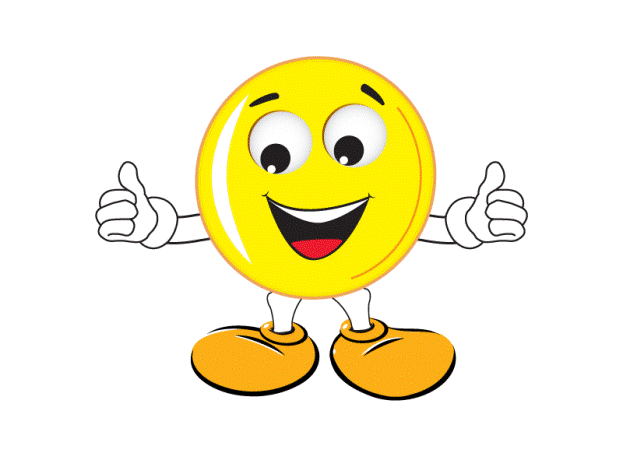 Àíõààðàë òàâüñàíä
 áàÿðëàëàà